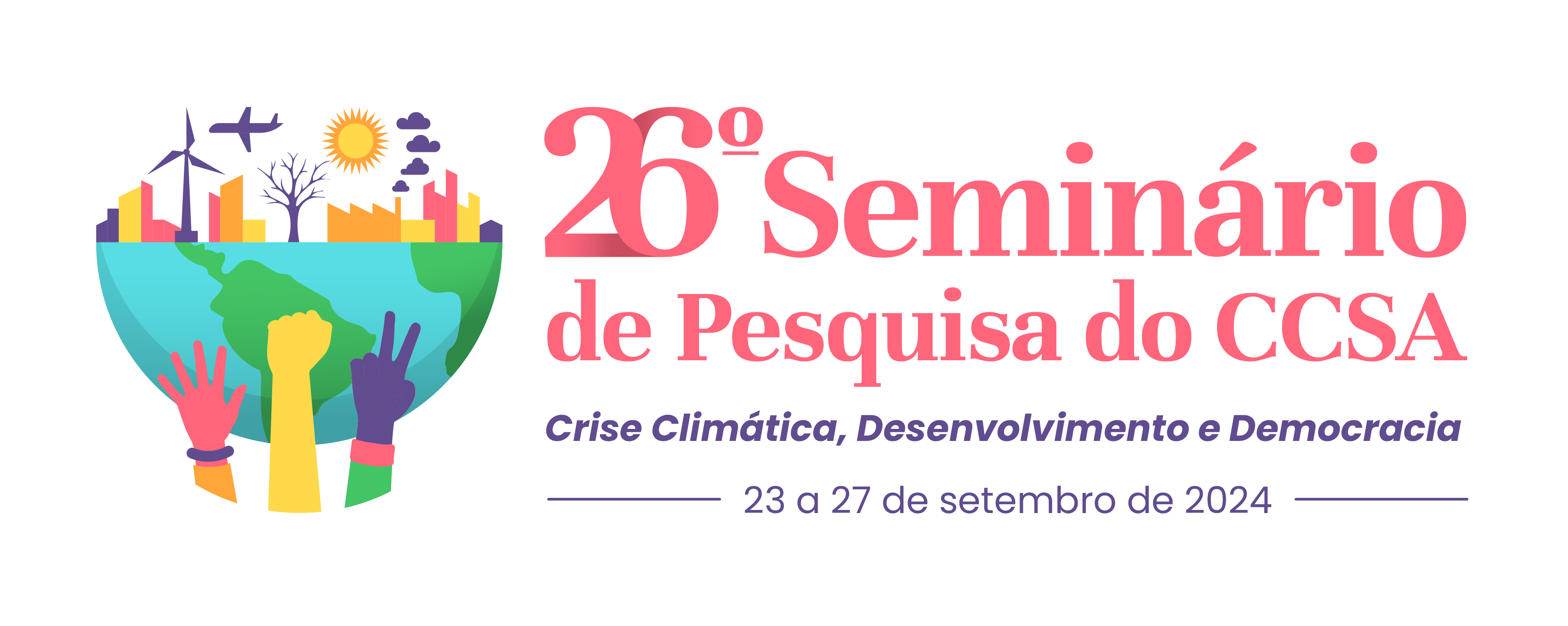 Periódicos Brasileiros de Acesso Aberto em Ciência da Informação: Análise de Presença nas Redes Sociais.
Ilaydiany Cristina Oliveira da Silva, UFRN, ilaydiany.oliveira@ufrn.br 
Iuryanne Pereira de Medeiros, UFRN, iuryanne.medeiros.130@ufrn.edu.br
INTRODUÇÃO
Os Periódicos científicos de Acesso Aberto são atualmente a principal fonte de disseminação e acesso ao conhecimento cientifico, e busca favorecer a comunicação e a divulgação das informações científicas sem custos a todos os integrantes da sociedade. Assim, a divulgação científica nas redes sociais digitais possibilita que pesquisadores e a sociedade em geral tenham acesso aos resultados de pesquisas que estão sendo desenvolvidas nas universidades, institutos e centros de pesquisa.
METODOLOGIA
Trata-se de um estudo descritivo explicativo que utilizou o DOAJ para identificar os periódicos deste estudo, utilizou a plataforma Altmetrics para identificar as redes sociais digitais dos periódicos e fez-se uma consulta manual nas redes socias Facebook, Instagram, X, Youtube e LinkedIn para extrair e confirmar os dados coletados do Altmetrics.
OBJETIVOS
Mapear os periódicos científicos eletrônicos de Acesso Aberto em Ciência da Informação do Brasil nas redes sociais digitais.
Imagem (caso seja oportuno)
RESULTADOS
Através dos dados coletados constatou-se que o Brasil apresenta 24 periódicos de Acesso Aberto em Ciência da Informação dentro do diretório.
E dentre estes, 19 apresentam a presença em pelo menos uma das cinco redes utilizadas como parâmetro na pesquisa, destacando o Instagram com 19 perfis. Silva e Oliveira (2022) reforçam que as redes sociais, e suas ferramentas funcionam como instrumento para a comunicação social entre os pares, gerando engajamento informacional, e buscando disseminar informações confiáveis à comunidade.
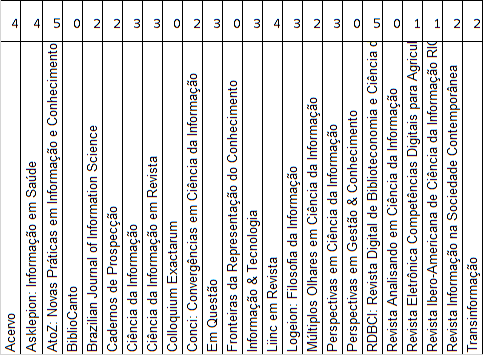 CONCLUSÃO
Este estudo evidencia a importância crescente das redes sociais digitais como ferramenta estratégica para a divulgação científica, incentivando periódicos de Acesso Aberto a adotarem práticas que aumentem sua visibilidade e promovam um acesso mais democrático ao conhecimento científico.
REFERÊNCIAS 
SILVA, Ilaydiany Cristina Oliveira da; OLIVEIRA, Larissa Rosa. Atuação profissional da área de ciência da informação nas redes sociais em tempos de Covid-19: um estudo de caso sobre o engajamento na WebConCiB. In.: SPUDEIT, Daniela; SOUZA, Claudia (org). Atuação dos profissionais da Arquivologia, Biblioteconomia e Museologia em época de pandemia. Florianópolis, SC: Rocha Gráfica e Editora, 2020.